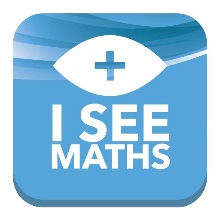 More Than, Less Than
Build 1
More Than, Less Than: Build 1
Leads into Task A
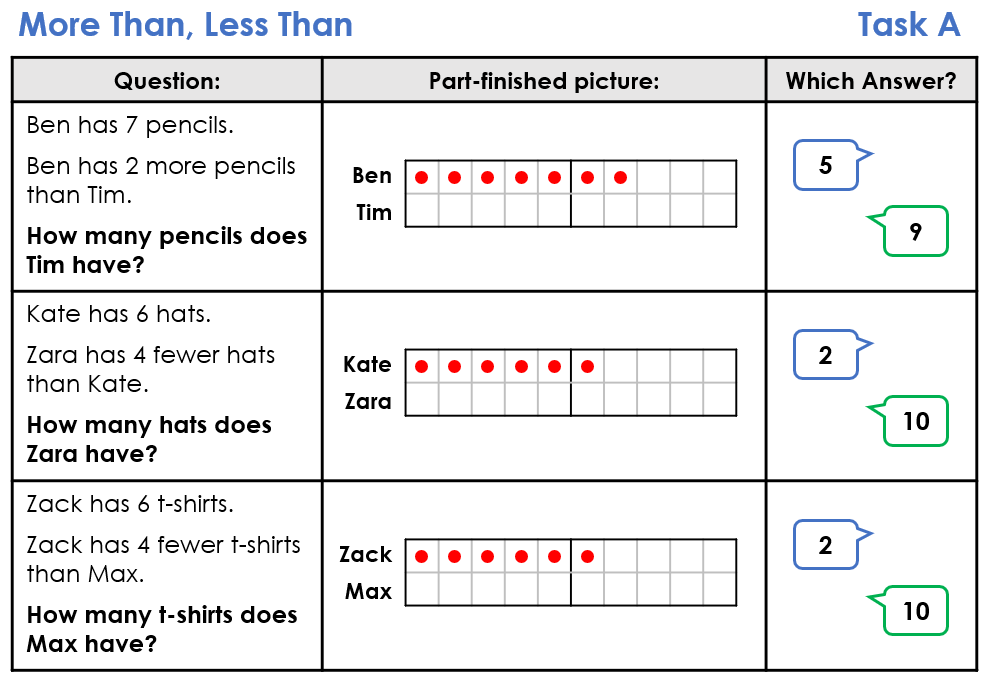 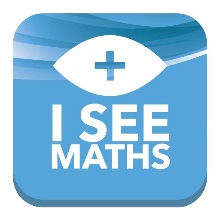 More Than, Less Than
Build 1
Jack has 7 conkers.
Jack has 3 more conkers than Kam.
How many conkers does Kam have?
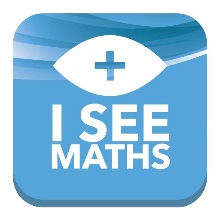 More Than, Less Than
Build 1
Jack has 7 conkers.
Jack has 3 more conkers than Kam.
How many conkers does Kam have?
Represented with dots:
Jack
Kam
3
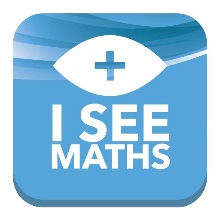 More Than, Less Than
Build 1
Jack has 7 conkers.
Jack has 3 more conkers than Kam.
How many conkers does Kam have?
Represented with dots:
Represented with a bar model:
Jack
7
Jack
Kam
Kam
3
3
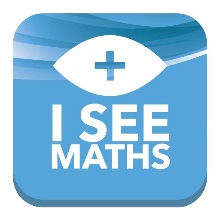 More Than, Less Than
Build 1
Jack has 7 conkers.
Jack has 3 more conkers than Kam.
How many conkers does Kam have?
Represented with dots:
Represented with a bar model:
Jack
7
Jack
Kam
Kam
4
3
3
Answer: 4 conkers
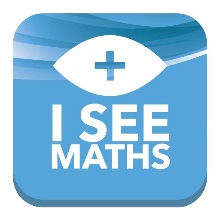 More Than, Less Than
Build 1
Jen has 5 shells.
Amy has 3 shells fewer than Jen.
How many shells does Amy have?
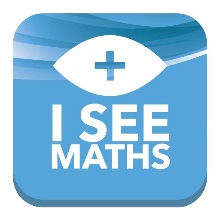 More Than, Less Than
Build 1
Jen has 5 shells.
Amy has 3 shells fewer than Jen.
How many shells does Amy have?
Who has more shells?
Jen
Amy
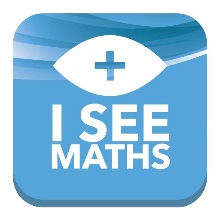 More Than, Less Than
Build 1
Jen has 5 shells.
Amy has 3 shells fewer than Jen.
How many shells does Amy have?
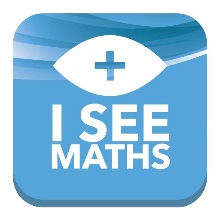 More Than, Less Than
Build 1
Jen has 5 shells.
Amy has 3 shells fewer than Jen.
How many shells does Amy have?
Represented with dots:
Jen
Amy
3
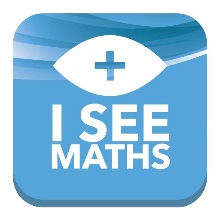 More Than, Less Than
Build 1
Jen has 5 shells.
Amy has 3 shells fewer than Jen.
How many shells does Amy have?
Represented with dots:
Represented with a bar model:
Jen
Jen
5
Amy
Amy
3
3
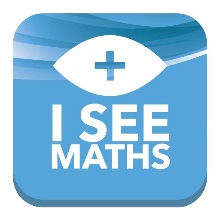 More Than, Less Than
Build 1
Jen has 5 shells.
Amy has 3 shells fewer than Jen.
How many shells does Amy have?
Represented with dots:
Represented with a bar model:
Jen
Jen
5
Amy
Amy
2
3
3
Answer: 2 shells
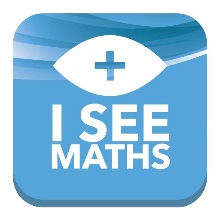 More Than, Less Than
Build 1
Jen has 5 grapes.
Jen has 3 grapes fewer than Amy.
How many grapes does Amy have?
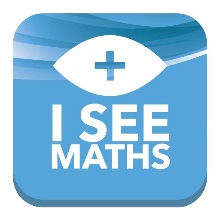 More Than, Less Than
Build 1
Jen has 5 grapes.
Jen has 3 grapes fewer than Amy.
How many grapes does Amy have?
Who has more grapes?
Jen
Amy
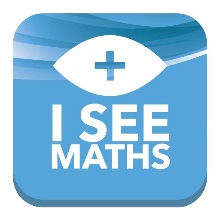 More Than, Less Than
Build 1
Jen has 5 grapes.
Jen has 3 grapes fewer than Amy.
How many grapes does Amy have?
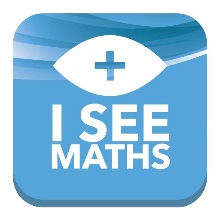 More Than, Less Than
Build 1
Jen has 5 grapes.
Jen has 3 grapes fewer than Amy.
How many grapes does Amy have?
Represented with dots:
Jen
3
Amy
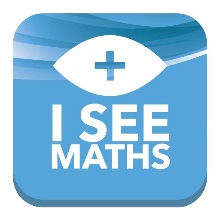 More Than, Less Than
Build 1
Jen has 5 grapes.
Jen has 3 grapes fewer than Amy.
How many grapes does Amy have?
Represented with dots:
Represented with a bar model:
3
Jen
Jen
5
3
Amy
Amy
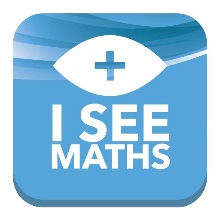 More Than, Less Than
Build 1
Jen has 5 grapes.
Jen has 3 grapes fewer than Amy.
How many grapes does Amy have?
Represented with dots:
Represented with a bar model:
3
Jen
Jen
5
3
Amy
Amy
8
Answer: 8 grapes
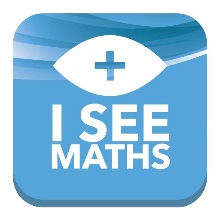 More Than, Less Than
Build 1
More Than, Less Than: Build 1
Leads into Task A
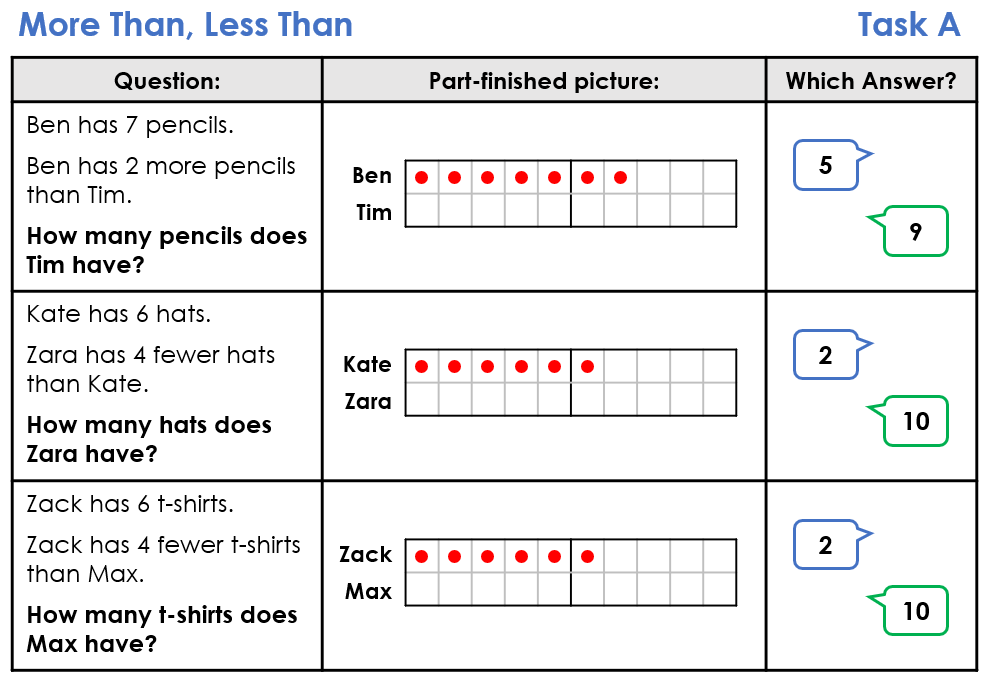 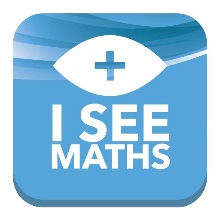 More Than, Less Than
Build 2
More Than, Less Than: Build 2
Leads into Task B Version 1 & 2 and Extend
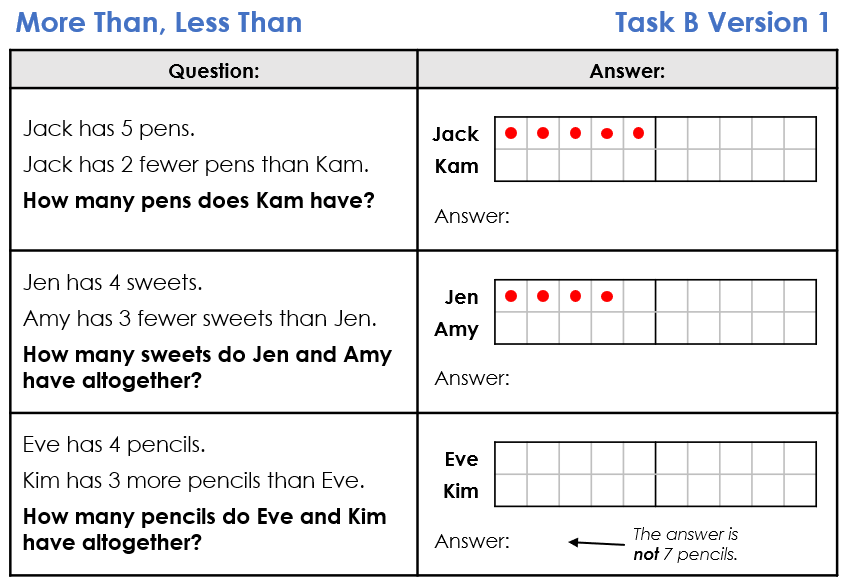 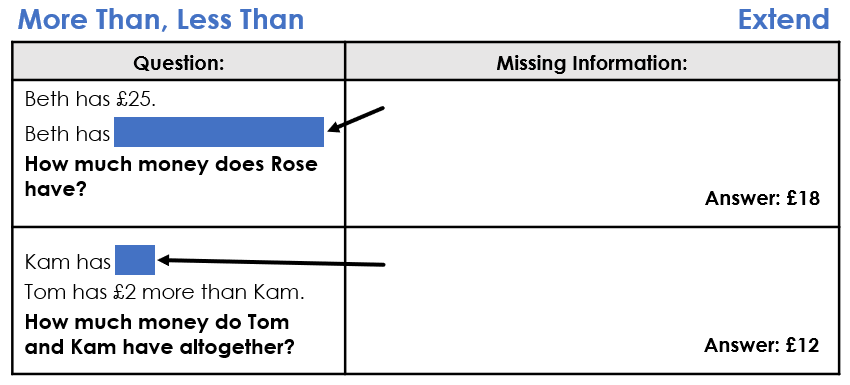 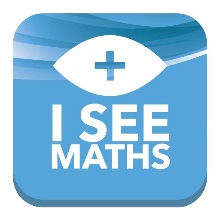 More Than, Less Than
Build 2
Kim has 4 crayons.
Eve has 2 more crayons than Kim.
How many crayons do they have altogether?
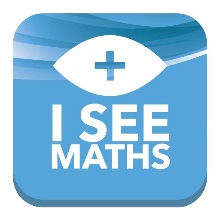 More Than, Less Than
Build 2
Kim has 4 crayons.
Eve has 2 more crayons than Kim.
How many crayons do they have altogether?
Kim
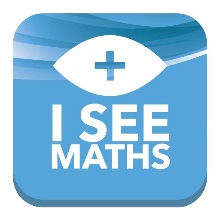 More Than, Less Than
Build 2
Kim has 4 crayons.
Eve has 2 more crayons than Kim.
How many crayons do they have altogether?
Kim
2
Eve
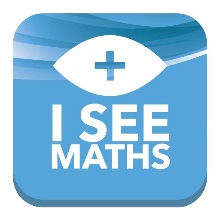 More Than, Less Than
Build 2
Kim has 4 crayons.
Eve has 2 more crayons than Kim.
How many crayons do they have altogether?
Kim
2
Answer: 10 crayons
Eve
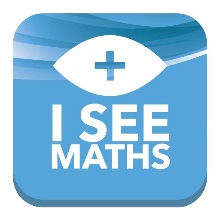 More Than, Less Than
Build 2
Ben has 7 stickers.
Ben has 3 fewer stickers than Tim.
How many stickers do Ben and Tim have altogether?
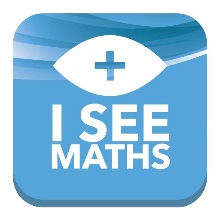 More Than, Less Than
Build 2
Ben has 7 stickers.
Ben has 3 fewer stickers than Tim.
How many stickers do Ben and Tim have altogether?
Which bar model?
3
7
7
Ben
Ben
?
?
Tim
Tim
3
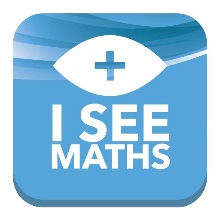 More Than, Less Than
Build 2
Ben has 7 stickers.
Ben has 3 fewer stickers than Tim.
How many stickers do Ben and Tim have altogether?
3
7
Ben
?
Tim
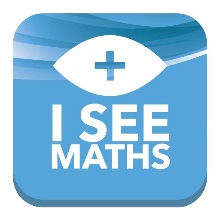 More Than, Less Than
Build 2
Ben has 7 stickers.
Ben has 3 fewer stickers than Tim.
How many stickers do Ben and Tim have altogether?
3
7
Ben
10
Tim
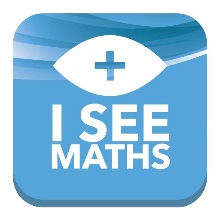 More Than, Less Than
Build 2
Ben has 7 stickers.
Ben has 3 fewer stickers than Tim.
How many stickers do Ben and Tim have altogether?
Which Answer?
10
3
7
Ben
17
10
Tim
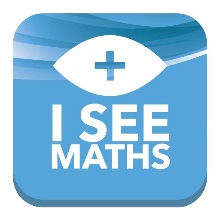 More Than, Less Than
Build 2
More Than, Less Than: Build 2
Leads into Task B Version 1 & 2 and Extend
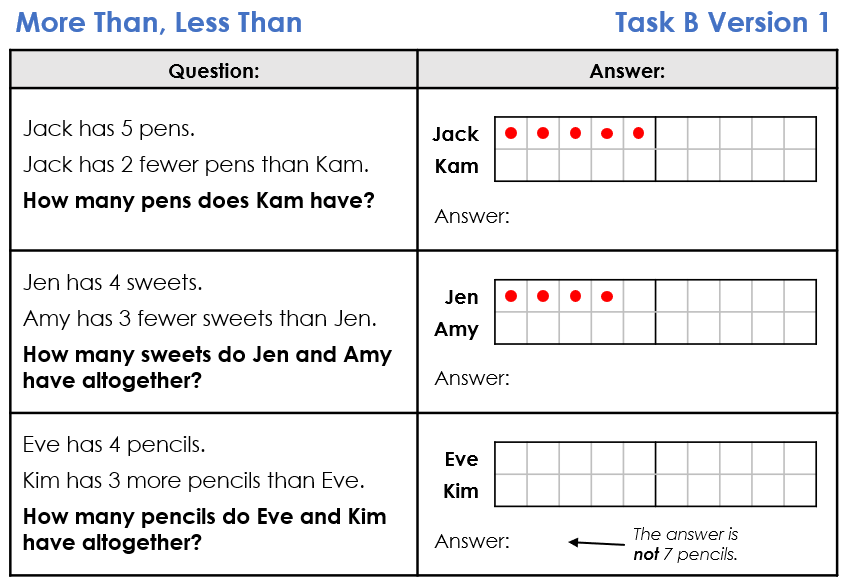 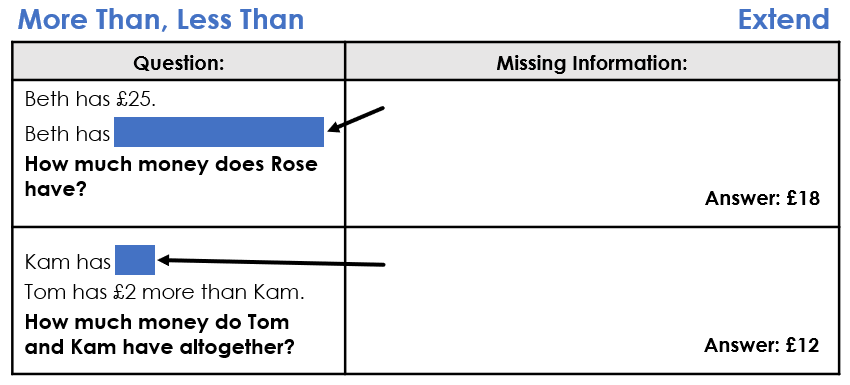